Профессия 
эколог
Экос
логос
дом
наука
Экология- наука о доме.

От слова „экология“ произошло слово „эколог“.                                                Экологи — это люди, которые занимаются экологией, защищают природу.
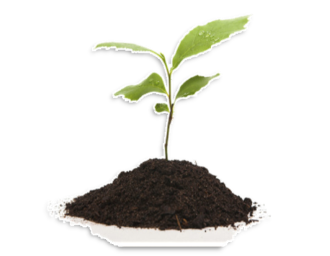 Мир вокруг нас разноцветный, яркий. Но любимый цвет экологов – зелёный. Он стал символом защиты Земли.
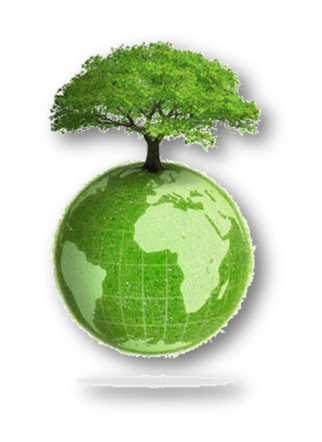 Экологи придумали прекрасный праздник – День Земли. 
Люди всех стран отмечают его каждый год 22 апреля. В этот день все люди вспоминают, что они живут в одном, общем доме.
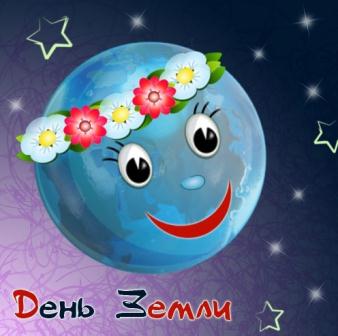 Экологи - это те специалисты, которые пытаются объяснить, почему высыхают реки, гибнет рыба или летом выпадает снег; изучают состояние воды, земли, воздуха, влияние промышленных отходов на растения, животных и человека. Выясняют причины природных катаклизмов и разрабатывают пути наименьшего воздействия людей на природу.
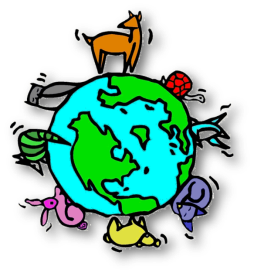 Перед человечеством во весь рост поднимается проблема выживания человека.
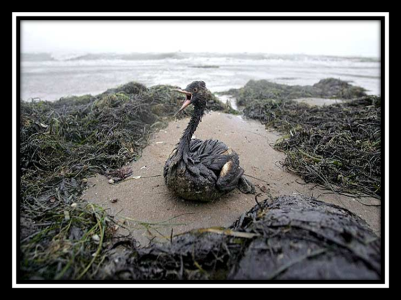 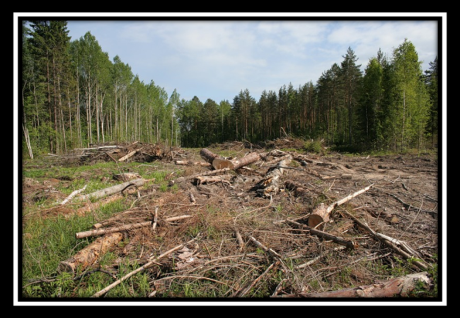 Профессия эколога 
станет одной из важнейших 
и самых востребованных 
профессий.
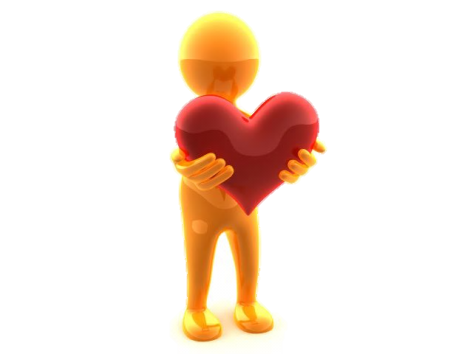 Спасибо 
за внимание!
Интернет-ресурсы
http://www.foto-konkurs.ru/data/media/4/P8040031.jpg 
фон

http://www.olgabor.com/news/darling_fawn/2012-12-05-69
олененок (автор - Ольга Бор:  olbor, olbor62)
автора шаблона: Ранько Елена Алексеевна учитель начальных классов  
МАОУ лицей №21  г. Иваново
youtube.com›  видео « Мальчик и земля